the
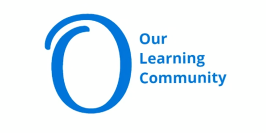 and
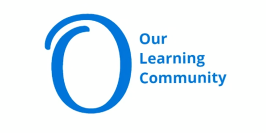 are
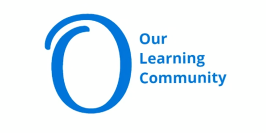 was
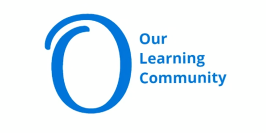 you
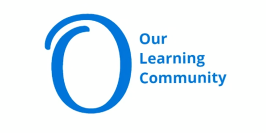 she
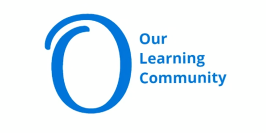 her
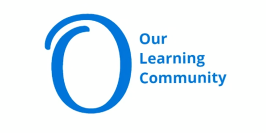 his
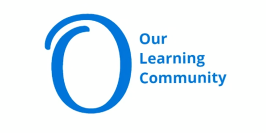 had
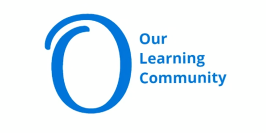 for
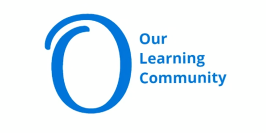 but
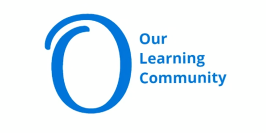 not
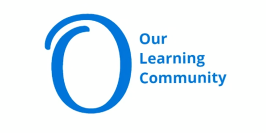 out
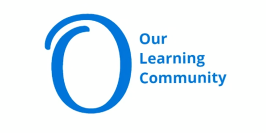 off
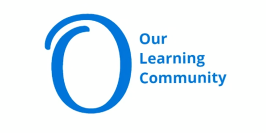 one
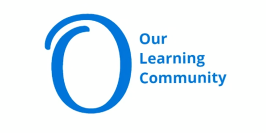 two
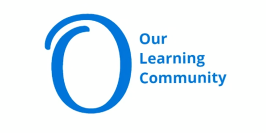 who
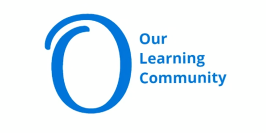 how
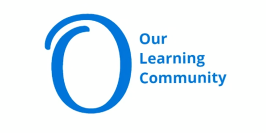 why
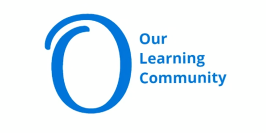 all
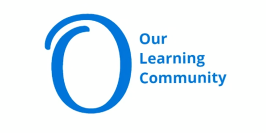